小学校　体育科（運動領域）
〔第５学年及び第６学年〕
器械運動
「跳び箱運動」
【体力編】
学習時間の目安：約15分
1
体力編
とび箱運動に関連して高まる体力要素を理解し、それぞれの体力を高めるための運動に取り組もう！
2
とび箱運動に関連して高まる体力
筋力
・うで支持をした状態で
 いろいろなことをしてみよう
うで支持
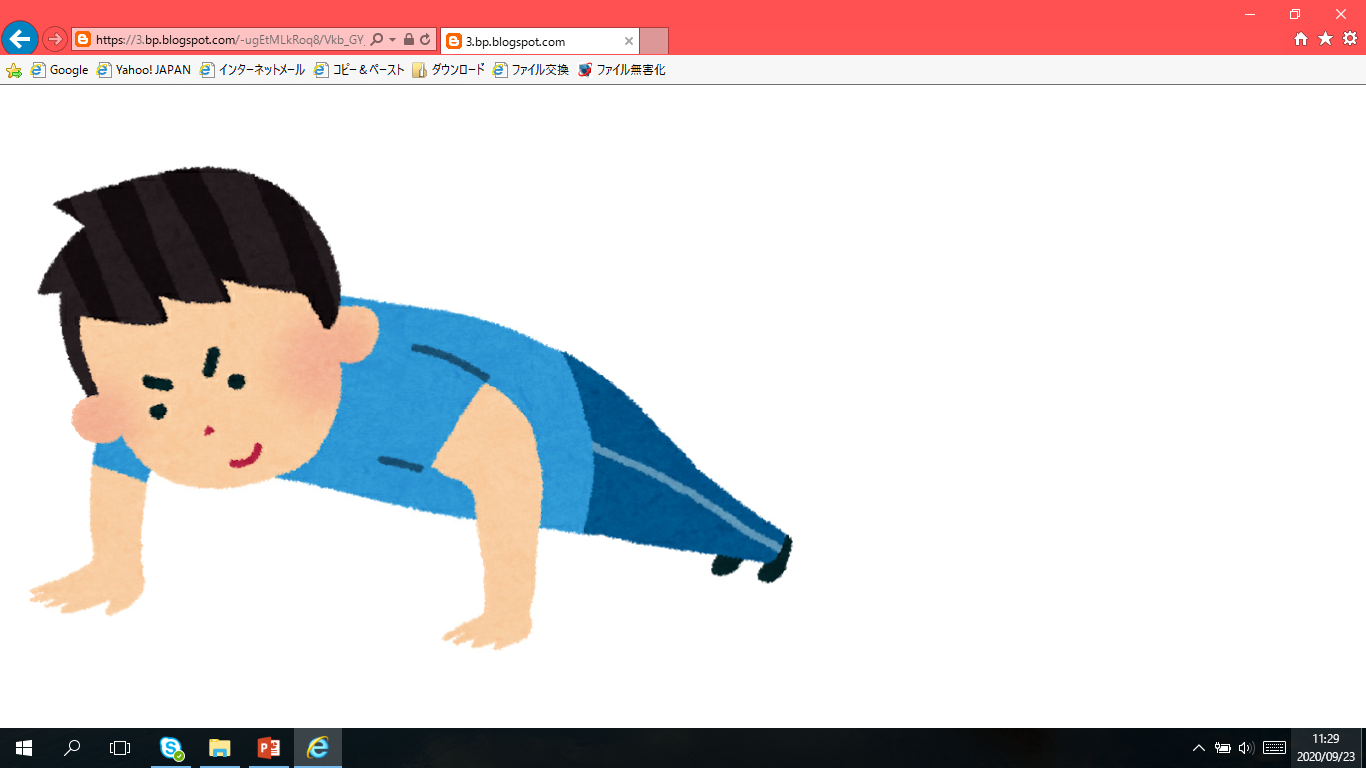 とぶときに力強くとび箱をつき放すことができるよ。
3
筋力
うで支持
・うさぎとび
・手おし車
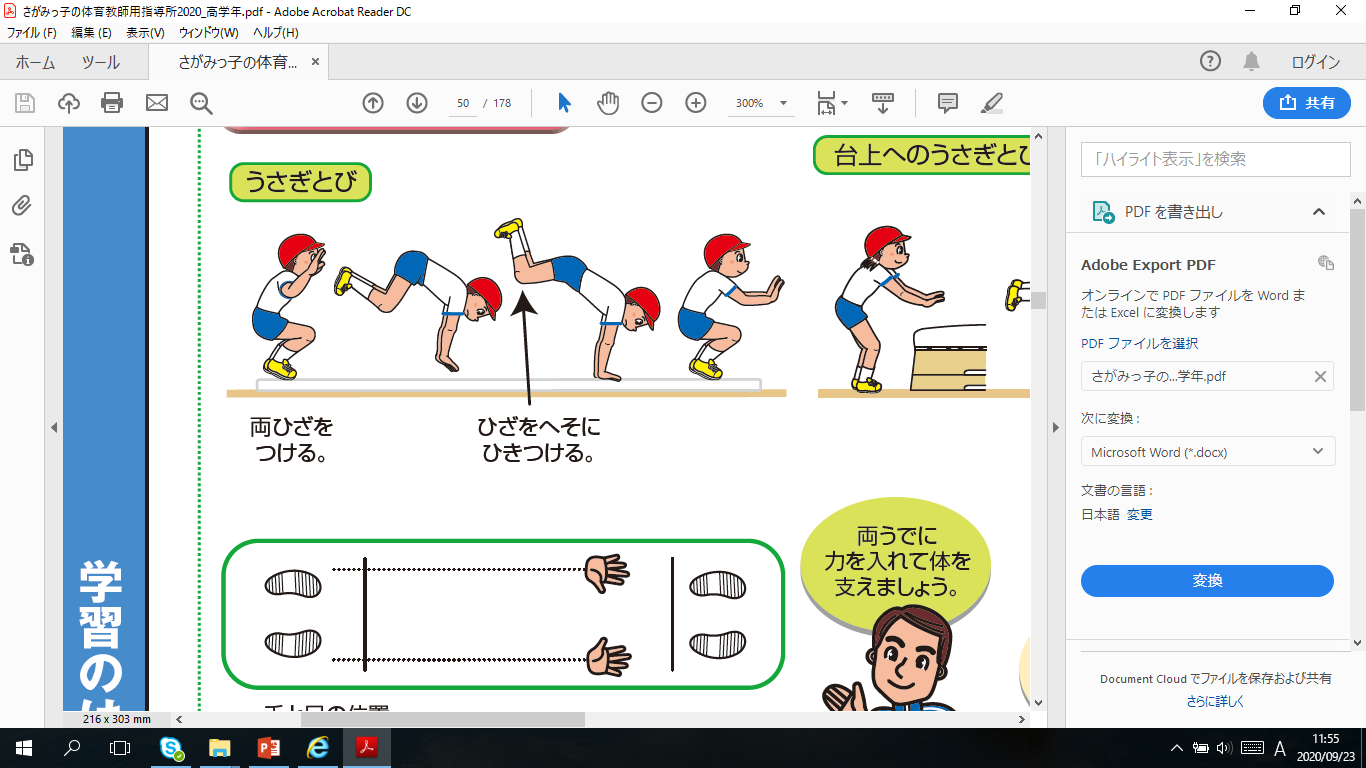 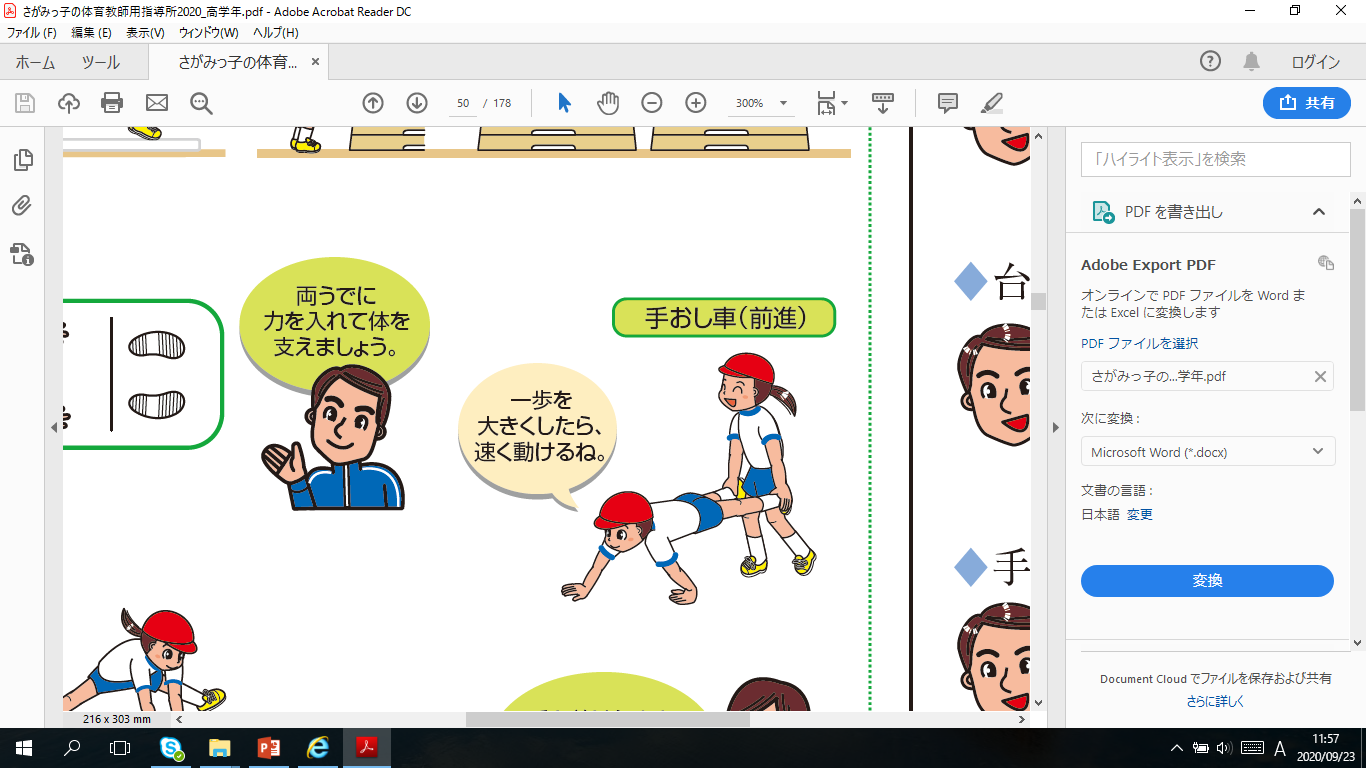 ※おうちの人に足を持ってもらおう。もしくは、イスに足を乗せて、イスの周りを移動してみよう。
4
とび箱運動に関連して高まる体力
ちょうやく力
・いろいろな状態で
 ジャンプをしてみよう
いろいろジャンプ
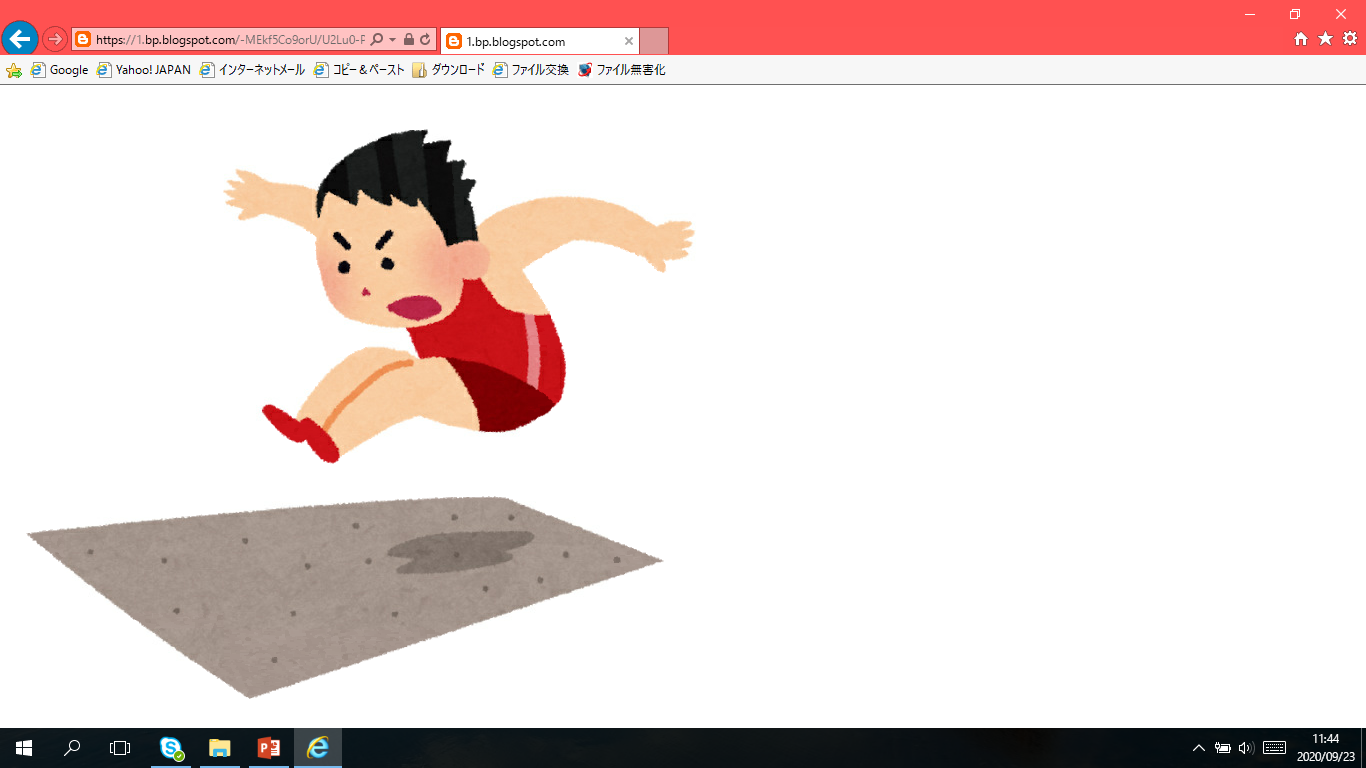 とぶときに力強くふみ切り板をふみ切ることができるよ。
5
ちょうやく力
いろいろジャンプ
・走ってジャンプをして　
みよう
・立ちはばとび
→図のようにうでをふり上げとふり下げの反動を使って、ひざを曲げて、全身を使ってジャンプする。
→助走をつけて走ったら、輪っかなどの目印で両足で真上にジャンプしてピタッと着地してみよう
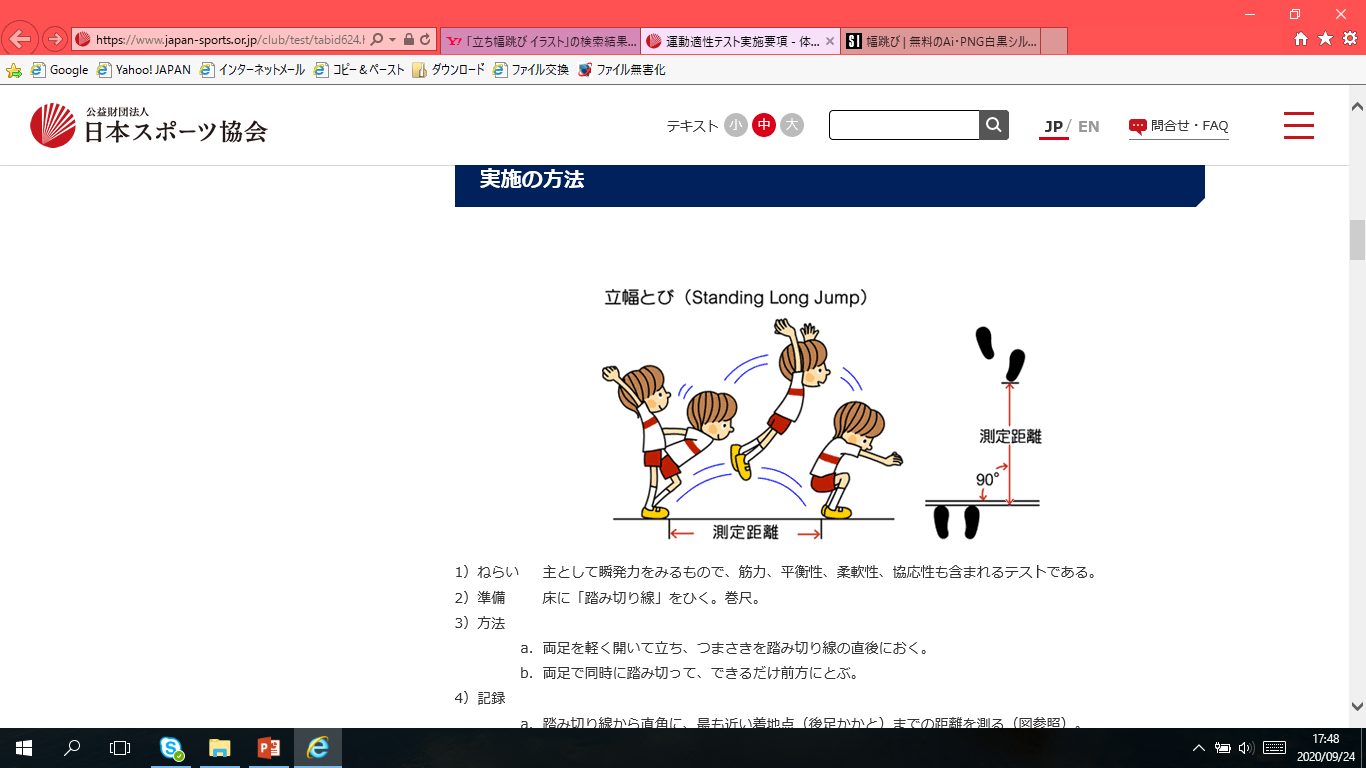 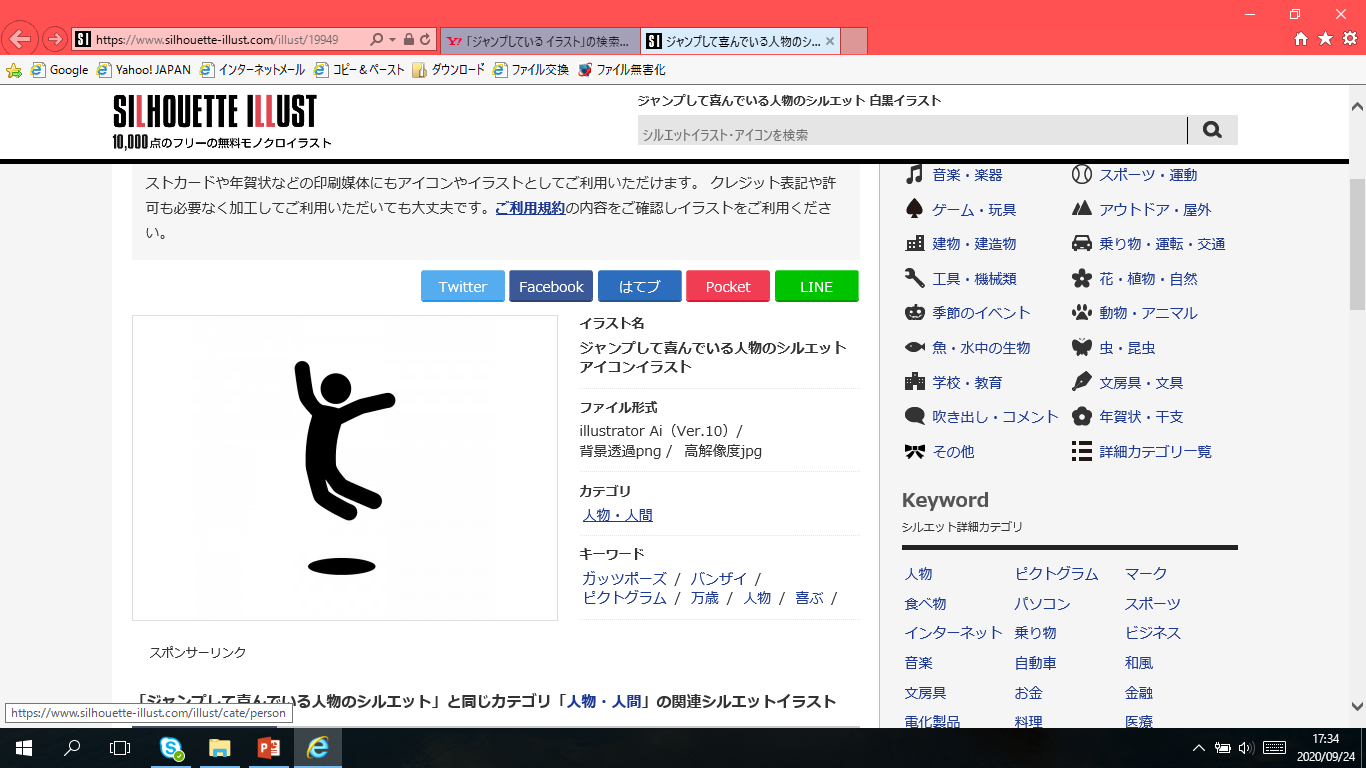 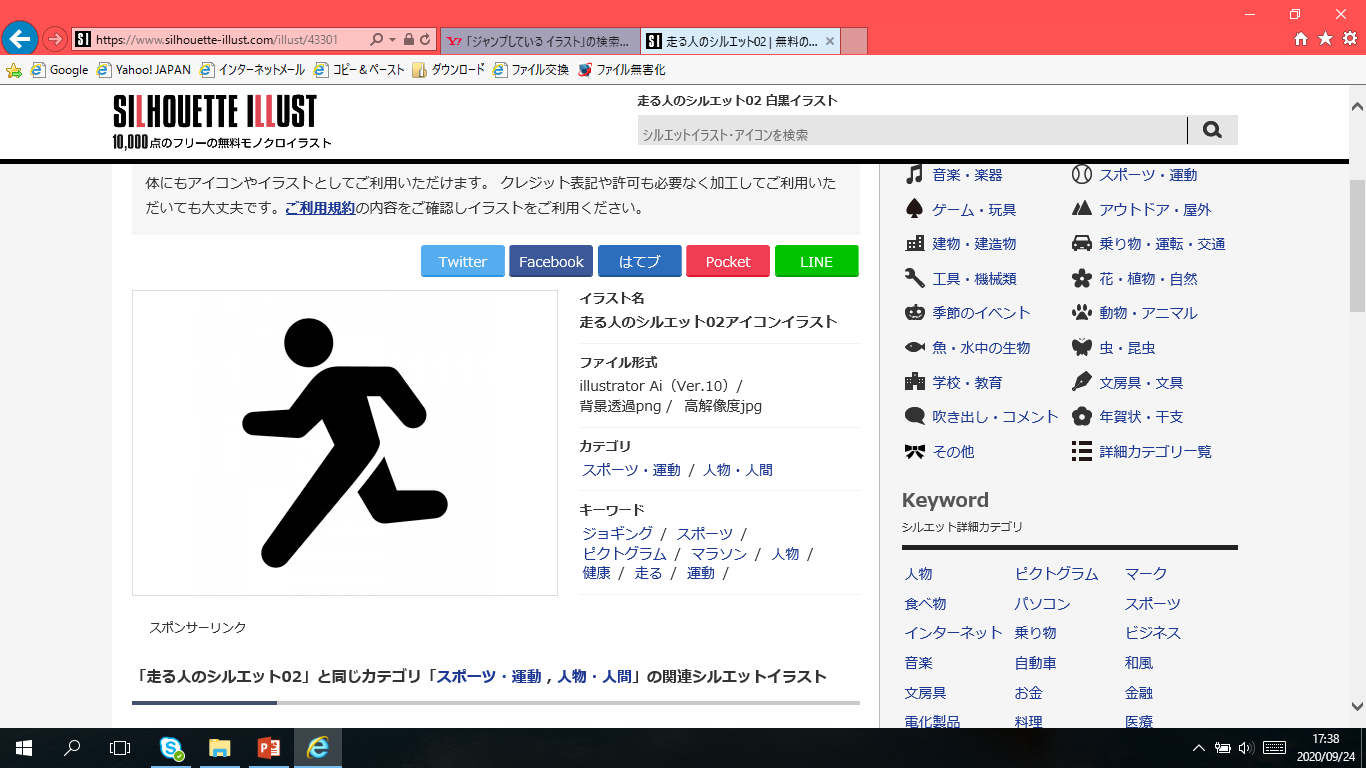 ※着地したところに印をつけて、目標を作ってもよいですね。
6
まとめ
うで支持力やジャンプ力向上などにつながる運動に取り組もう。
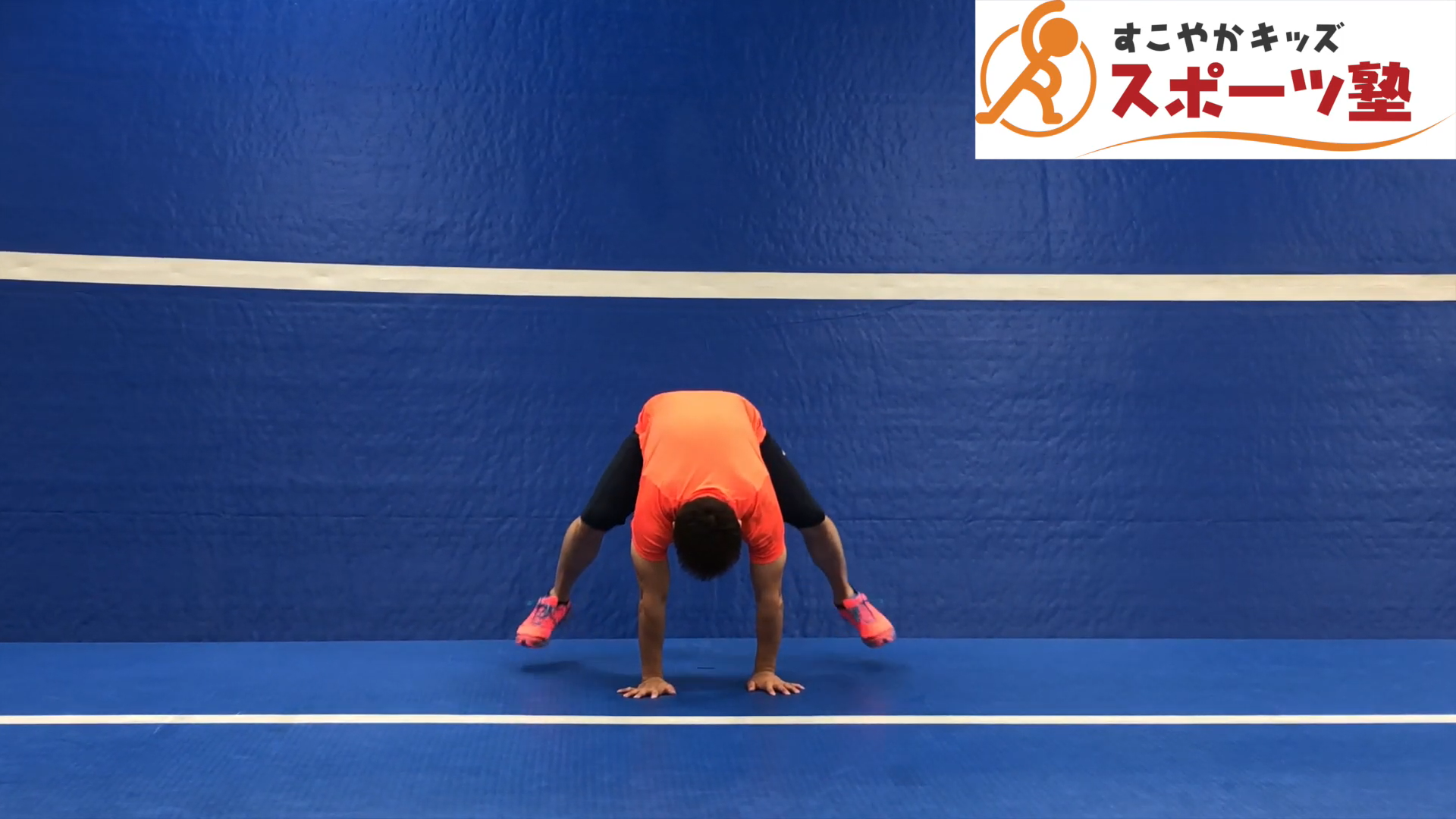 約１０分
（参考動画）
出典元：仙台市教育委員会YouTube
「仙台市体力向上プログラムティーチャーヒカルプログラム仙台②
運動発達プログラム」
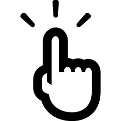 写真をクリックして動画を
見ながら一緒に体を動かそう。
7